№1.Рассмотрите карту. Какие военные события она иллюстрирует?
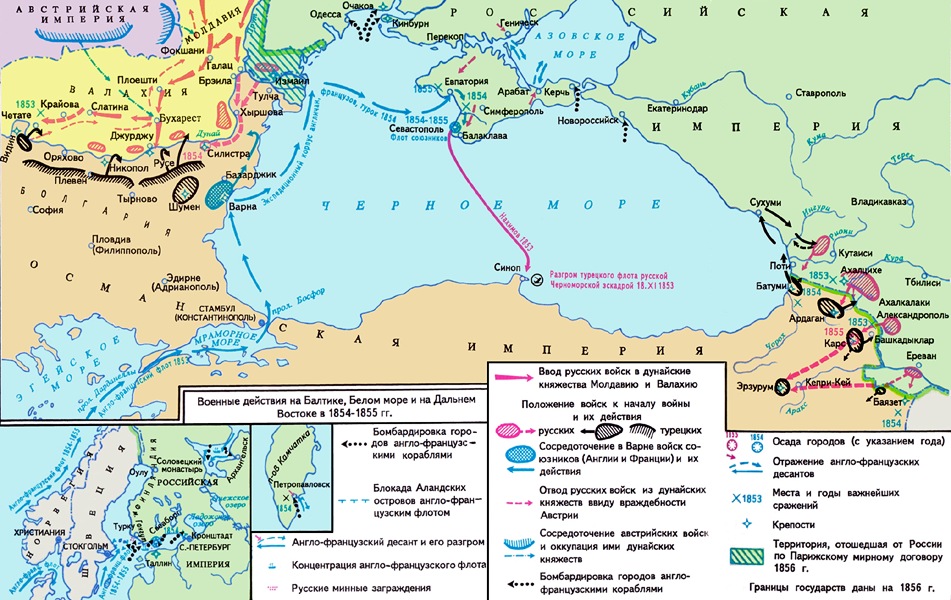 Карта Крымской (Восточной)войны         1853-1856 годов.
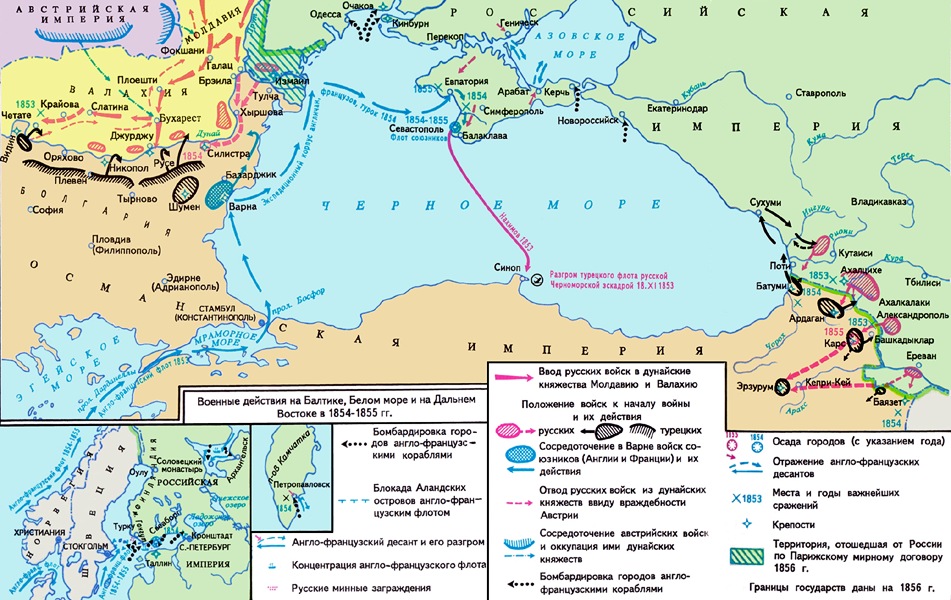 №2.Как переводится название города Севастополь с греческого языка?
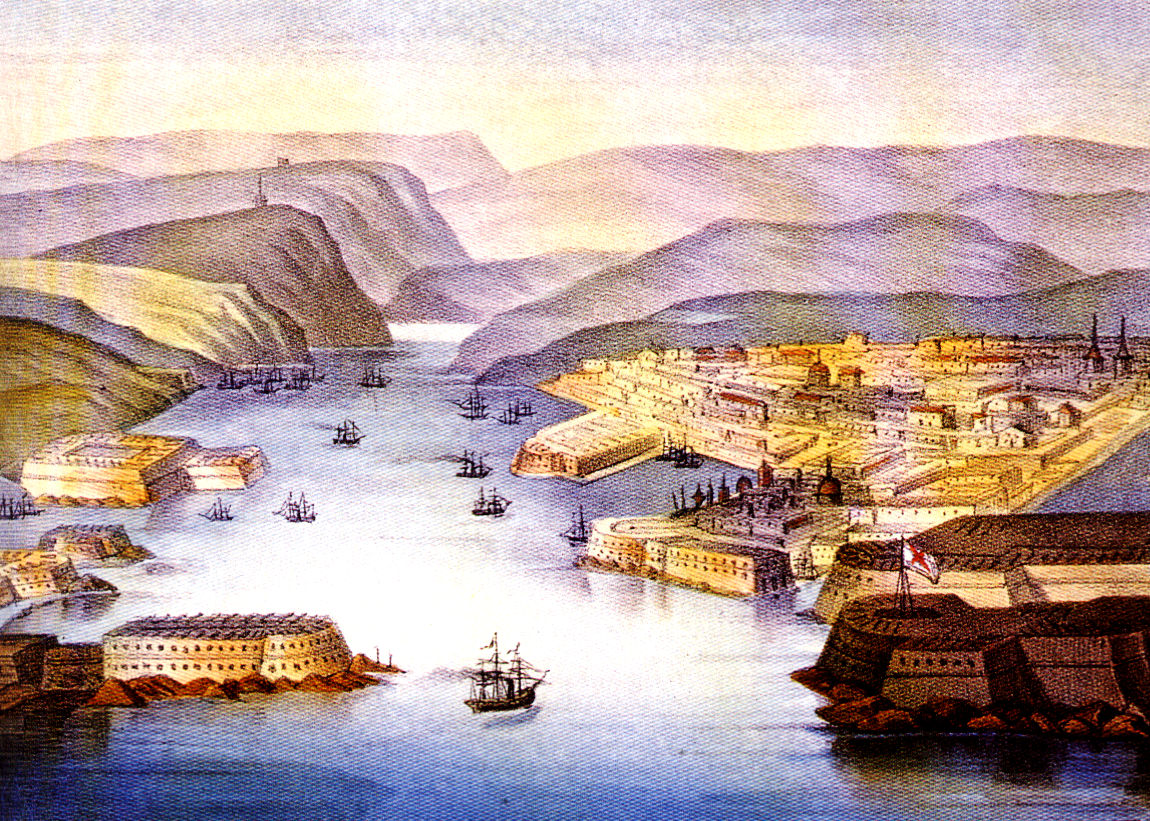 Название города Севастополь переводится как “город славы”
№3.Какие государства участвовали в Крымской войне против России?
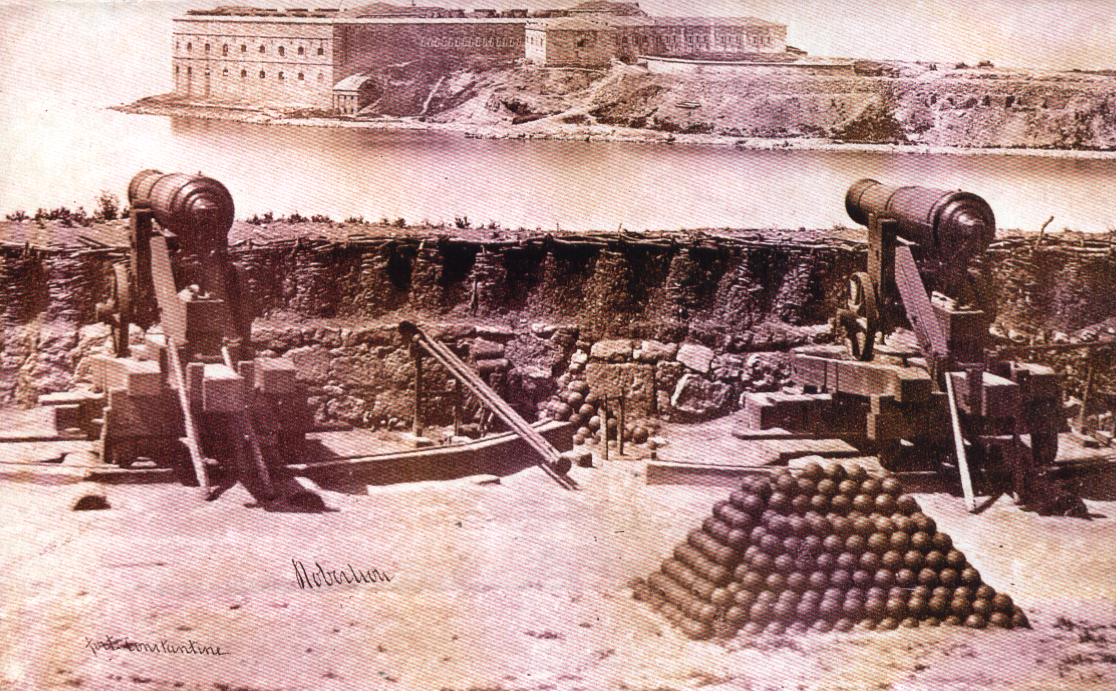 Противники россии в войне: турция, франция, англия, Сардиния.
№4.Назовите даты начала и окончания обороны Севастополя. Сколько дней продолжалась оборона города?
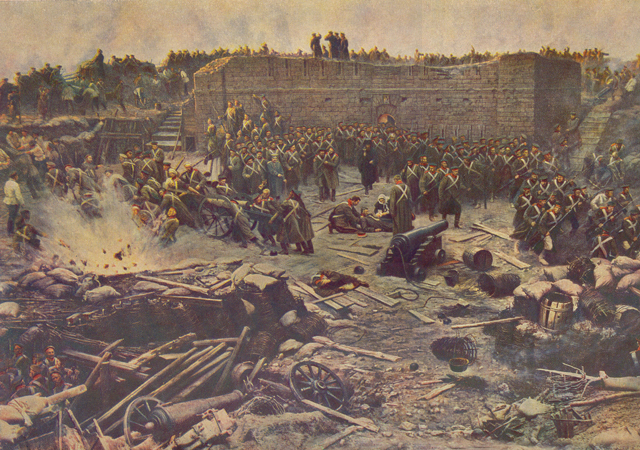 Оборона севастополя-главной базы черноморского флота россии началась 13.09.1854 и закончилась 27.08.1855
Оборона Севастополя длилась 349 дней.
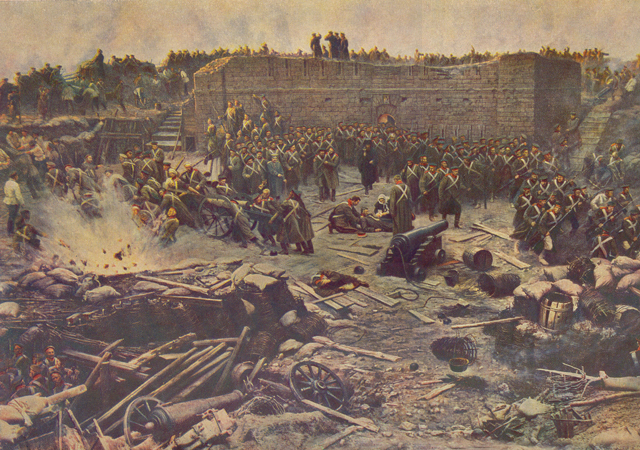 №5. Кто руководил обороной Севастополя? Сколько  было руководителей в истории обороны?
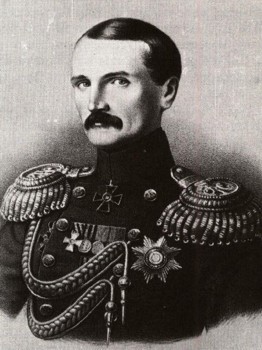 Корнилов 
Владимир Алексеевич
 (1806–1854)
Флотоводец, вице-адмирал                         (с 1852 г.).
Участник Наваринского сражения 1827 г., с 1849 г. – начальник штаба Черноморского флота, с 1851 г. фактически командовал флотом.
В 1854 г., будучи начальником штаба гарнизона, возглавлял оборону Севастополя. 
Погиб при объезде позиций на Малаховом кургане.
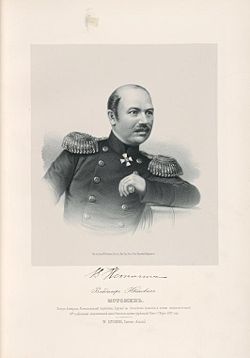 Истомин 
Владимир Иванович 
(1809–1855)
Контр-адмирал (с 1853 г.). 
Участник Наваринского сражения 1827 г. и          Синопского сражения 1853 г.
 В 1854–1855 гг. командовал 4-й дистанцией       Малахова кургана. 
Погиб при артиллерийском обстреле.
Нахимов 
Павел Степанович 
(1802–1855)
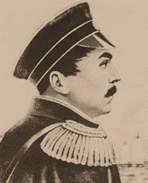 Русский флотоводец, адмирал            (с 1855 г.). 
В Крымскую войну, командуя эскадрой, одержал победу в Синопском бою (1853).
В 1854–1855 гг. руководил обороной Севастополя. Смертельно ранен при обстреле города.
№6 Назовите имя Военного инженера, под руководством которого были построены укрепления вокруг Севастополя.
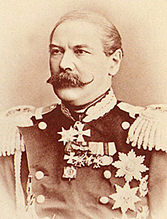 Тотлебен 
Эдуард Иванович 
(1818–1884)
Русский генерал-инженер (с 1869 г.), граф (с 1879 г.).                                                                 Руководил инженерными работами при обороне Севастополя в 1854–1855 гг.                                                      В 1863–1877 гг. фактически возглавлял военно-инженерное ведомство.                                                                                     В Русско-турецкую войну 1877–1878 гг. руководил осадой Плевны.
№7. Выдающийся хирург, основатель военно-полевой хирургии. впервые применил эфирный наркоз.
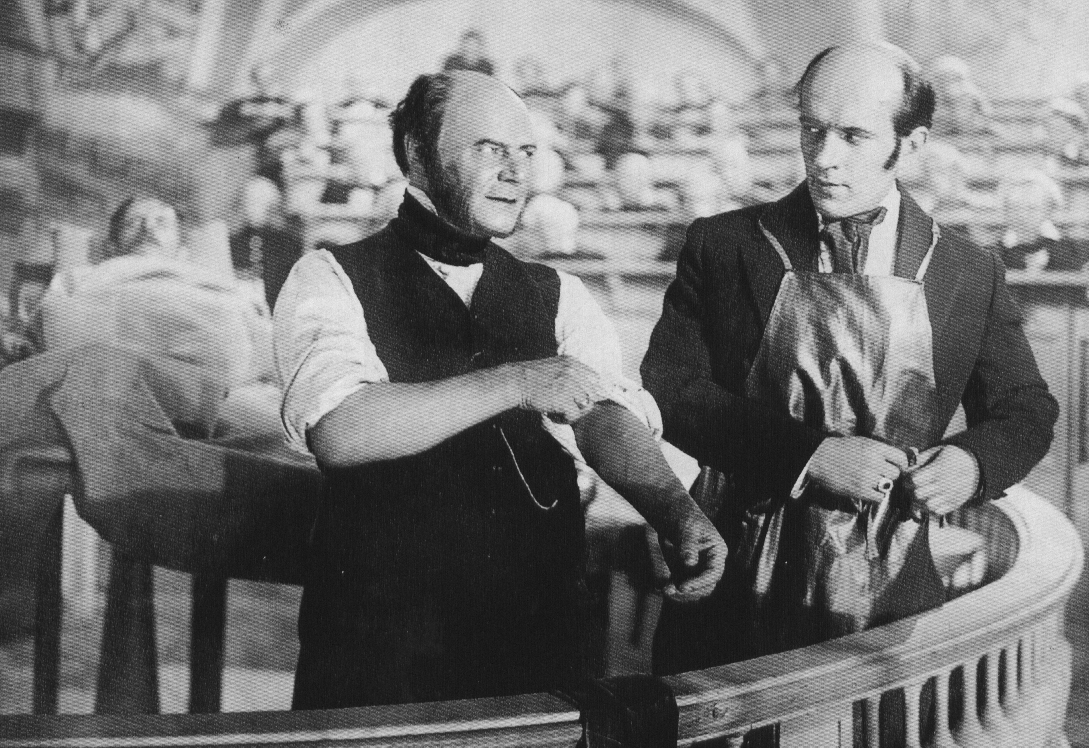 Пирогов Николай Иванович - один из величайших врачей, выдающийся авторитет по военно-полевой хирургии, участник Крымской войны
№8. Участница обороны Севастополя, известна как одна из первых военных медсестёр.
Даша севастопольская(михайлова)
№9. Герой обороны, неустрашимый матрос – разведчик.
Защитники крепости стойко держали оборону, совершали дерзкие вылазки в стан врага, время от времени переходили в контратаки. В этих налетах особенно прославился матрос             Пётр кошка(в центре картины).
№10. Как называлась серебряная медаль, учреждённая в 1855 г. для участников обороны Севастополя, в том числе сестёр милосердия, которую носили на георгиевской ленте?
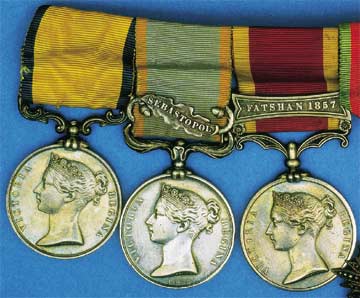 Название медали “за защиту Севастополя”
Спасибо за участие в викторине!
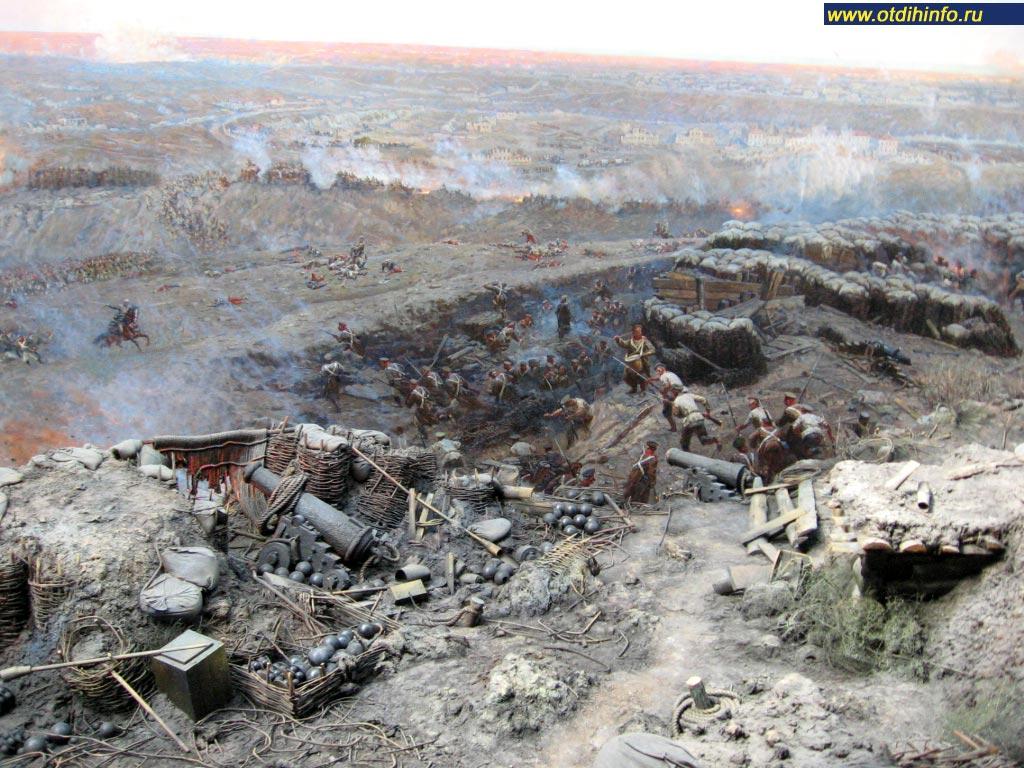